Nutrition
Nutrition
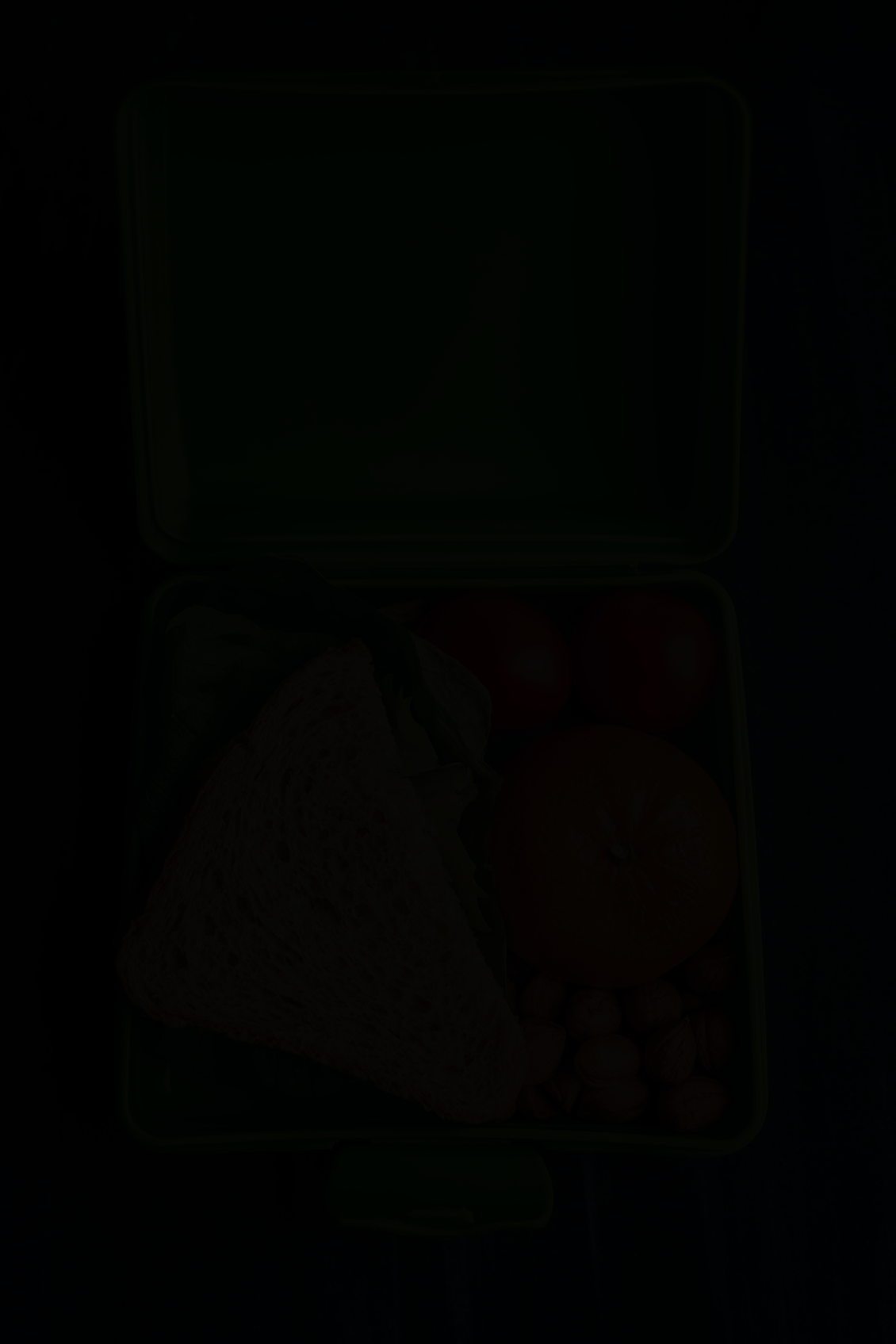 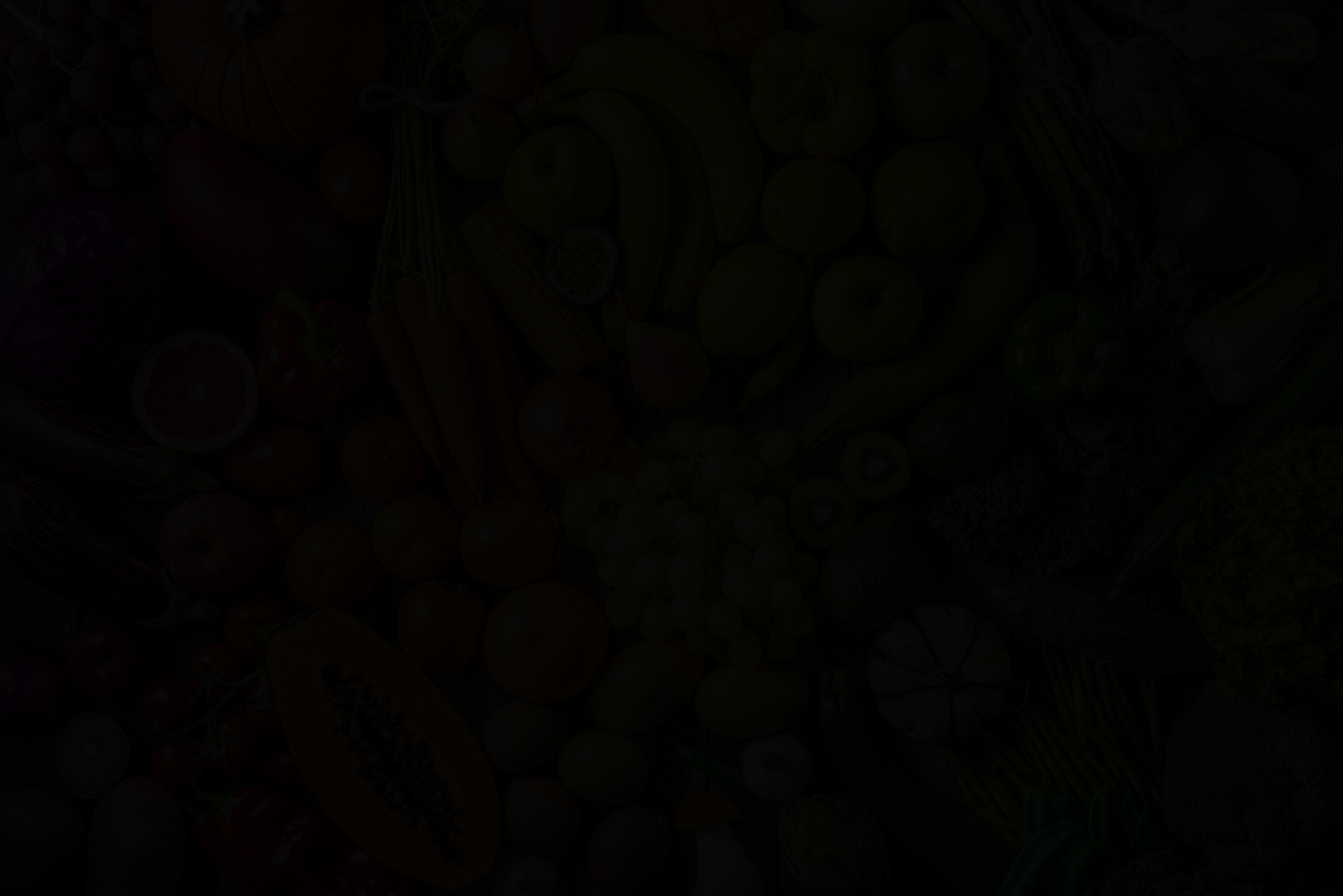 Nutrition
Nutrition
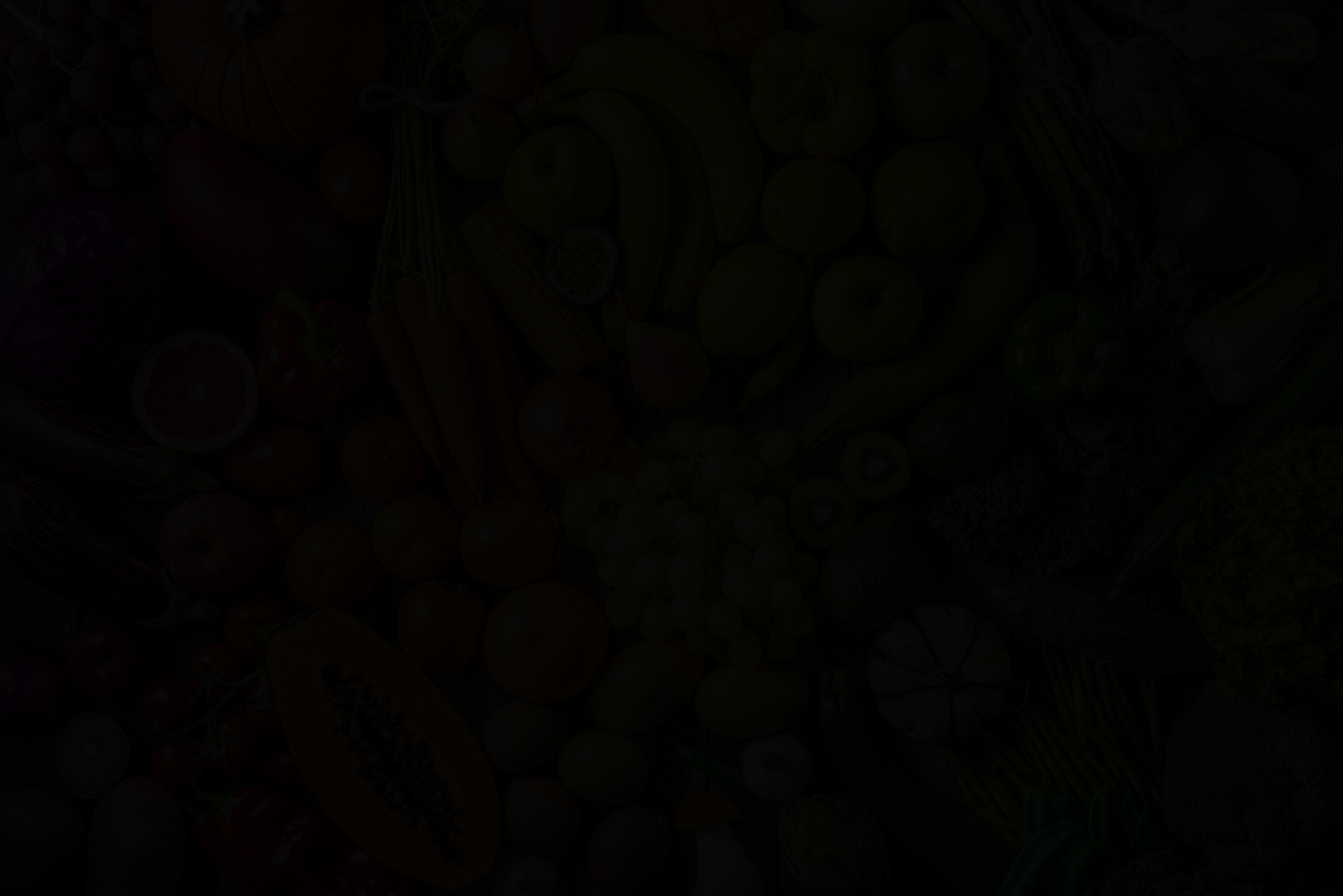 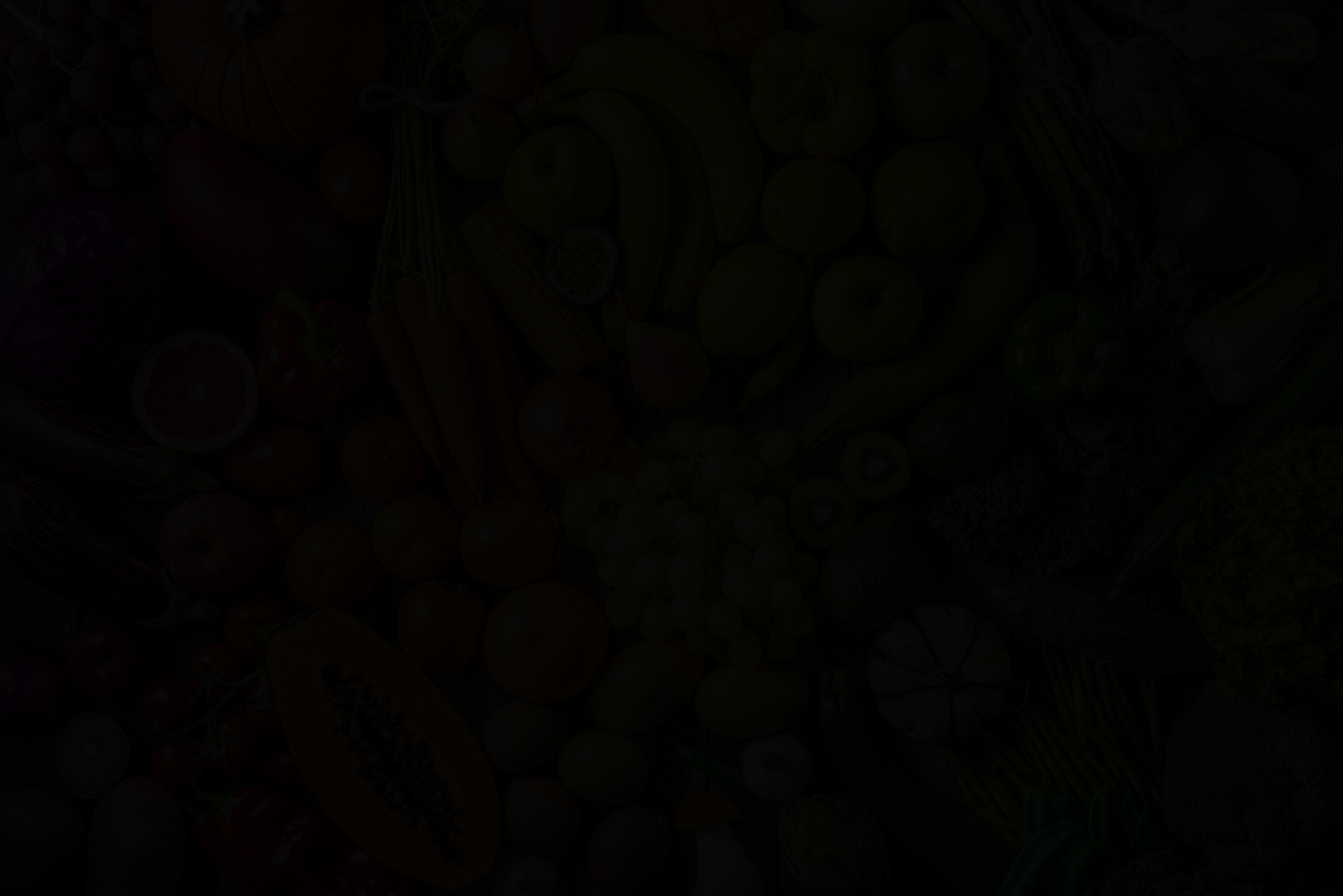 Good nutrition is about consistently choosing healthy foods and beverages. Keep these tips in mind when planning your meals and snacks:
Choose good carbs—but not no carbs; opt for whole grains.
Look for lean sources of protein, such as fish, poultry, nuts, and beans.
Limit foods high in saturated and trans fat; incorporate plant oils, nuts, and fish.
Fill up on fiber by eating plenty of fresh fruits, vegetables, and whole grains.
Eat a variety of colorful fruits and vegetables, rich in micronutrients.
Incorporate calcium, found in milk, dark leafy greens, certain fish, and many fortified foods and beverages.
Choose water over a sugary drink, and limit juice intake.
Avoid processed foods, which are often high in sodium and/oradded sugars.
Hungry for more tips? Contact Haller_Rhonda_M@cat.com!
Good nutrition is about consistently choosing healthy foods and beverages. Keep these tips in mind when planning your meals and snacks:
Choose good carbs—but not no carbs; opt for whole grains.
Look for lean sources of protein, such as fish, poultry, nuts, and beans.
Limit foods high in saturated and trans fat; incorporate plant oils, nuts, and fish.
Fill up on fiber by eating plenty of fresh fruits, vegetables, and whole grains.
Eat a variety of colorful fruits and vegetables, rich in micronutrients.
Incorporate calcium, found in milk, dark leafy greens, certain fish, and many fortified foods and beverages.
Choose water over a sugary drink, and limit juice intake.
Avoid processed foods, which are often high in sodium and/oradded sugars.
Hungry for more tips? Contact Haller_Rhonda_M@cat.com!
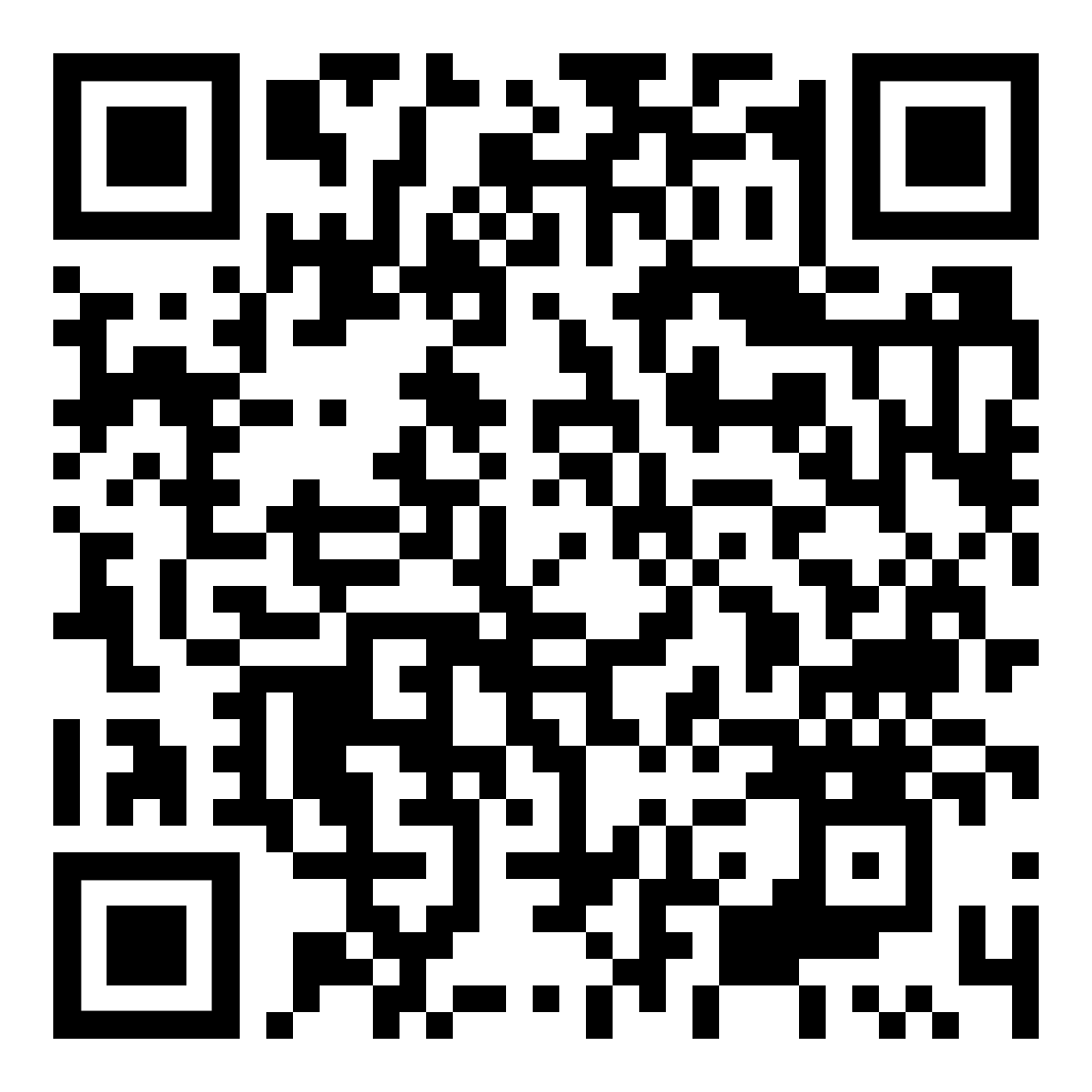 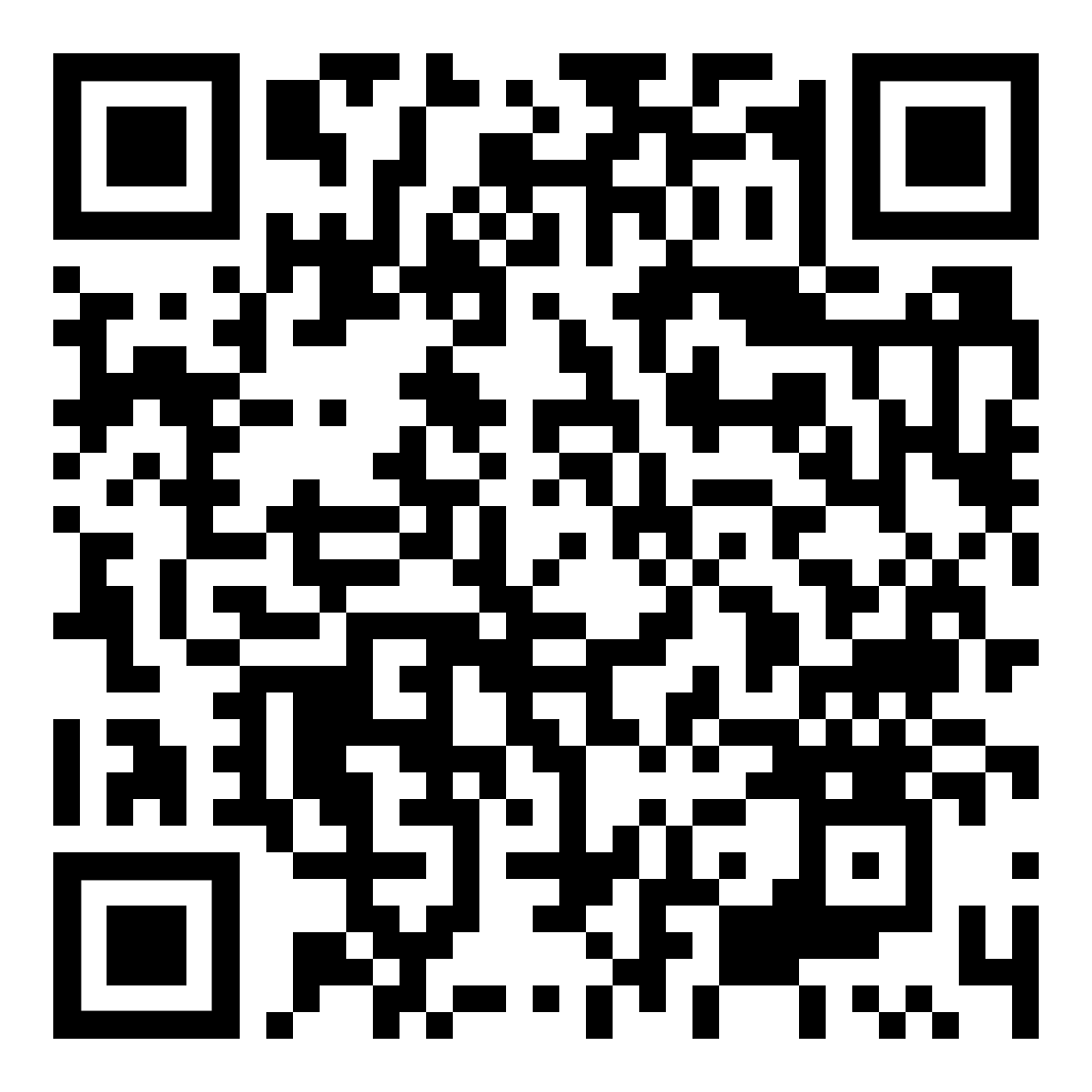 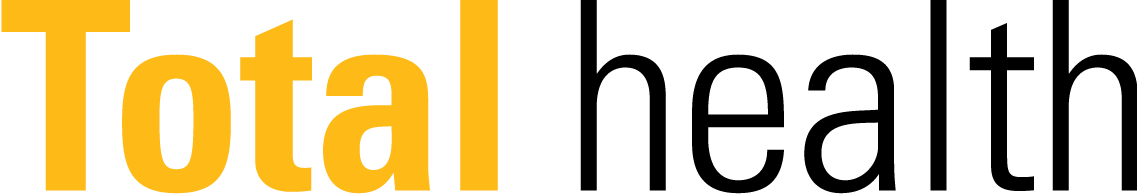 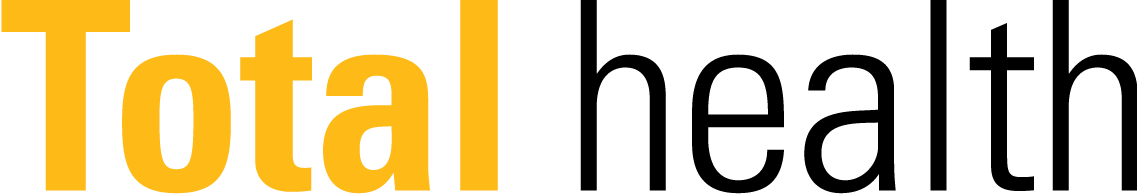 Good nutrition is about consistently choosing healthy foods and beverages. Keep these tips in mind when planning your meals and snacks:
Choose good carbs—but not no carbs; opt for whole grains.
Look for lean sources of protein, such as fish, poultry, nuts, and beans.
Limit foods high in saturated and trans fat; incorporate plant oils, nuts, and fish.
Fill up on fiber by eating plenty of fresh fruits, vegetables, and whole grains.
Eat a variety of colorful fruits and vegetables, rich in micronutrients.
Incorporate calcium, found in milk, dark leafy greens, certain fish, and many fortified foods and beverages.
Choose water over a sugary drink, and limit juice intake.
Avoid processed foods, which are often high in sodium and/oradded sugars.
Hungry for more tips? Contact Haller_Rhonda_M@cat.com!
Good nutrition is about consistently choosing healthy foods and beverages. Keep these tips in mind when planning your meals and snacks:
Choose good carbs—but not no carbs; opt for whole grains.
Look for lean sources of protein, such as fish, poultry, nuts, and beans.
Limit foods high in saturated and trans fat; incorporate plant oils, nuts, and fish.
Fill up on fiber by eating plenty of fresh fruits, vegetables, and whole grains.
Eat a variety of colorful fruits and vegetables, rich in micronutrients.
Incorporate calcium, found in milk, dark leafy greens, certain fish, and many fortified foods and beverages.
Choose water over a sugary drink, and limit juice intake.
Avoid processed foods, which are often high in sodium and/oradded sugars.
Hungry for more tips? Contact Haller_Rhonda_M@cat.com!
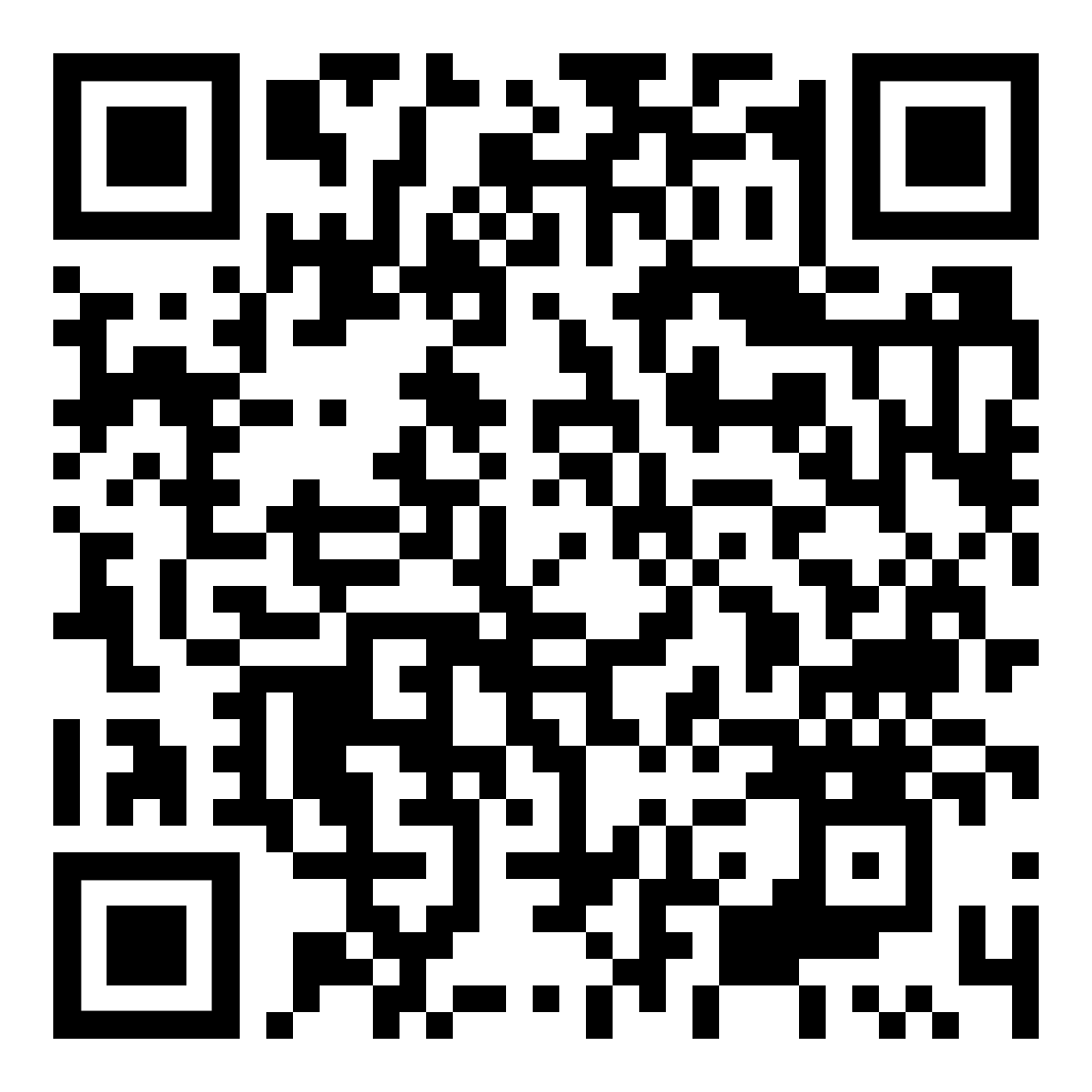 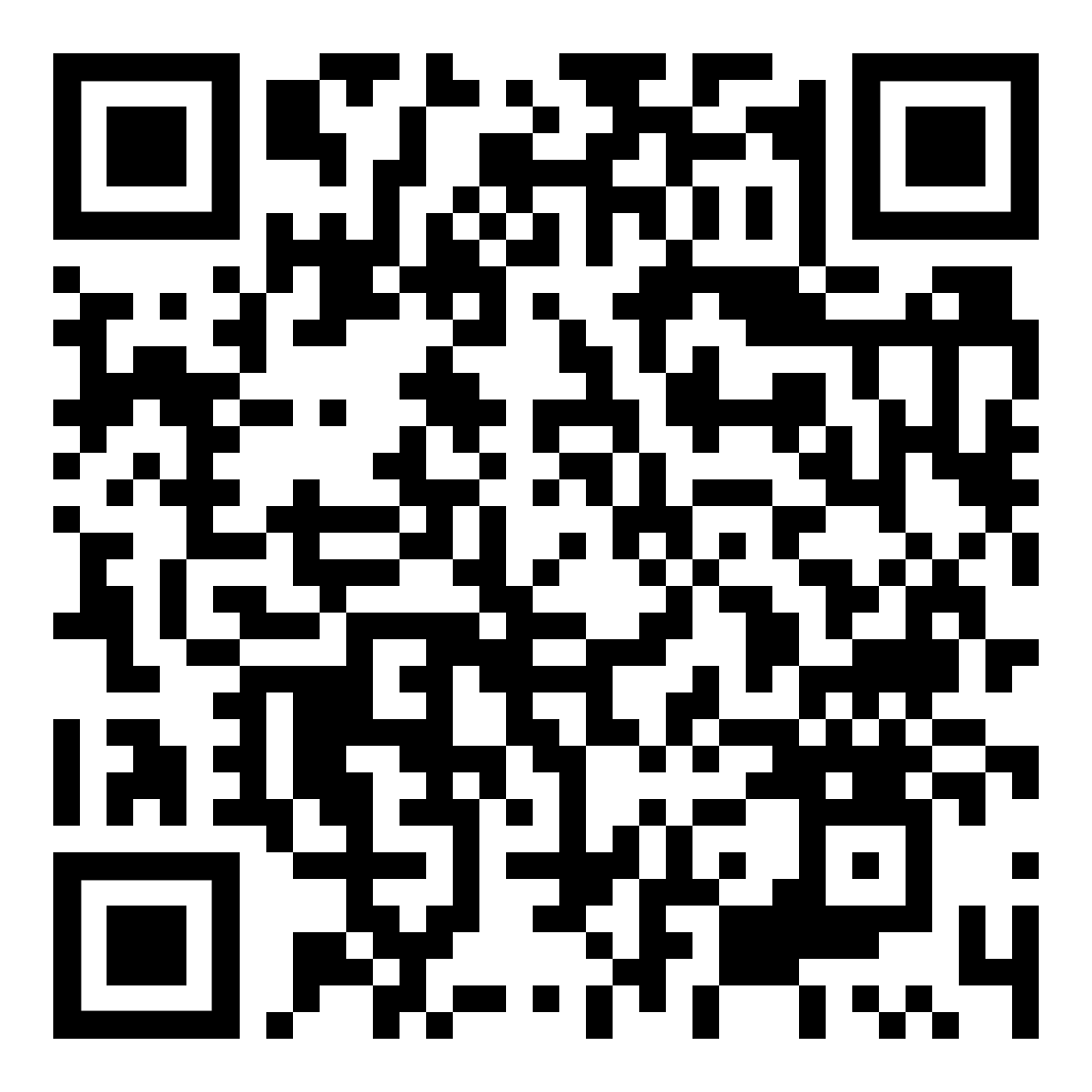 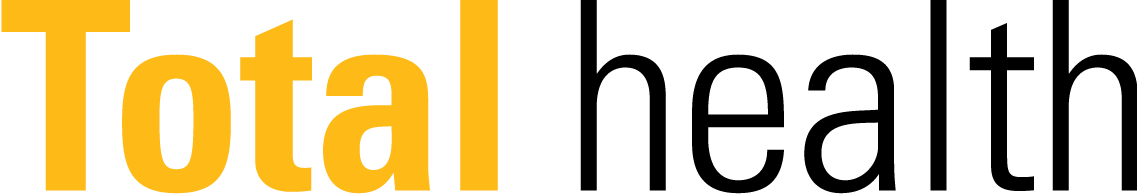 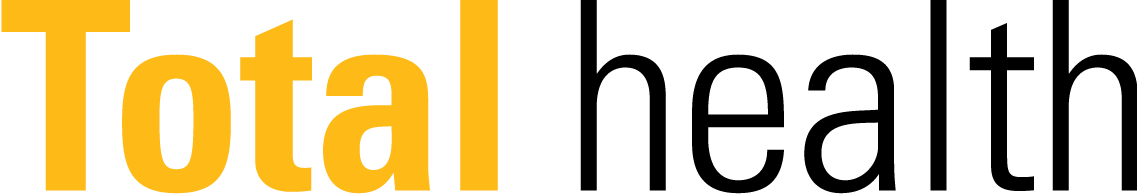